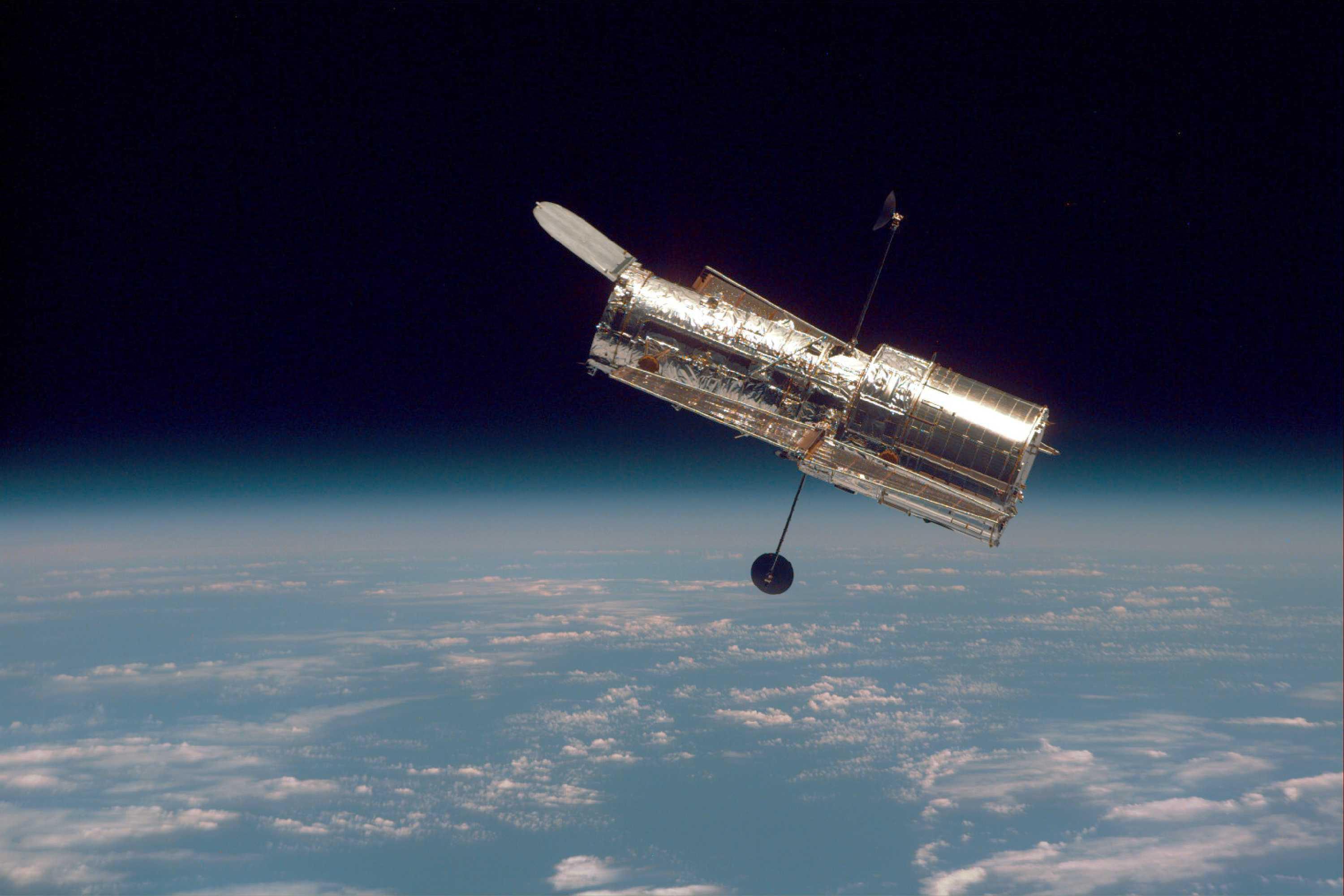 Hubblov vesmírny ďalekohľad
(„Okno do vesmíru“)
Samuel Miščík 3.A
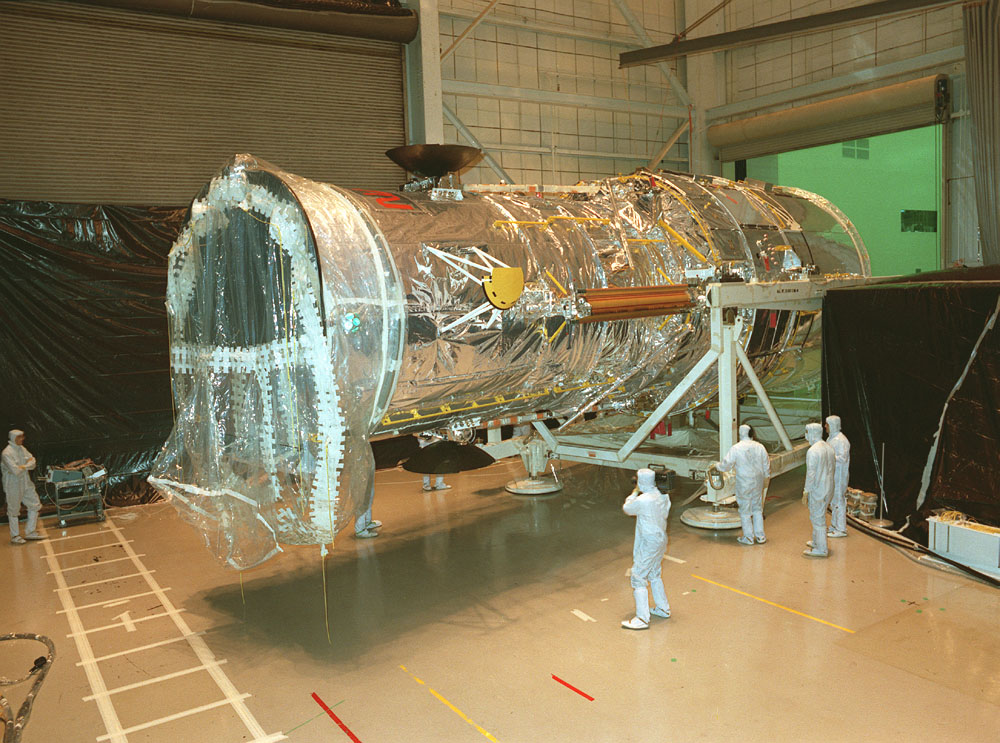 Začiatok stavby:
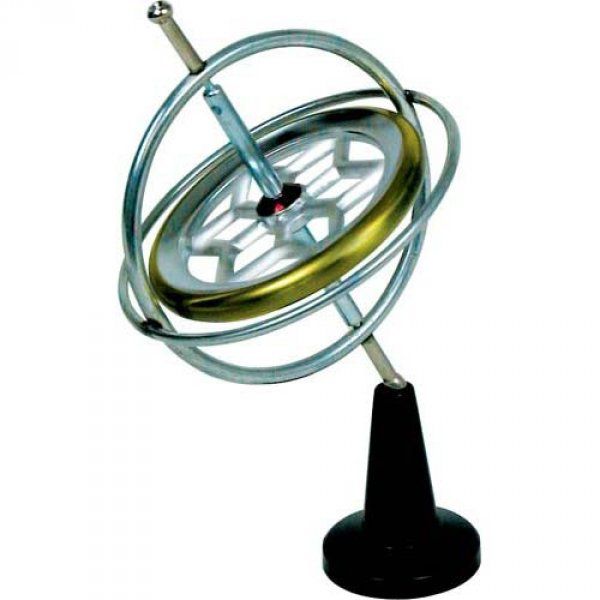 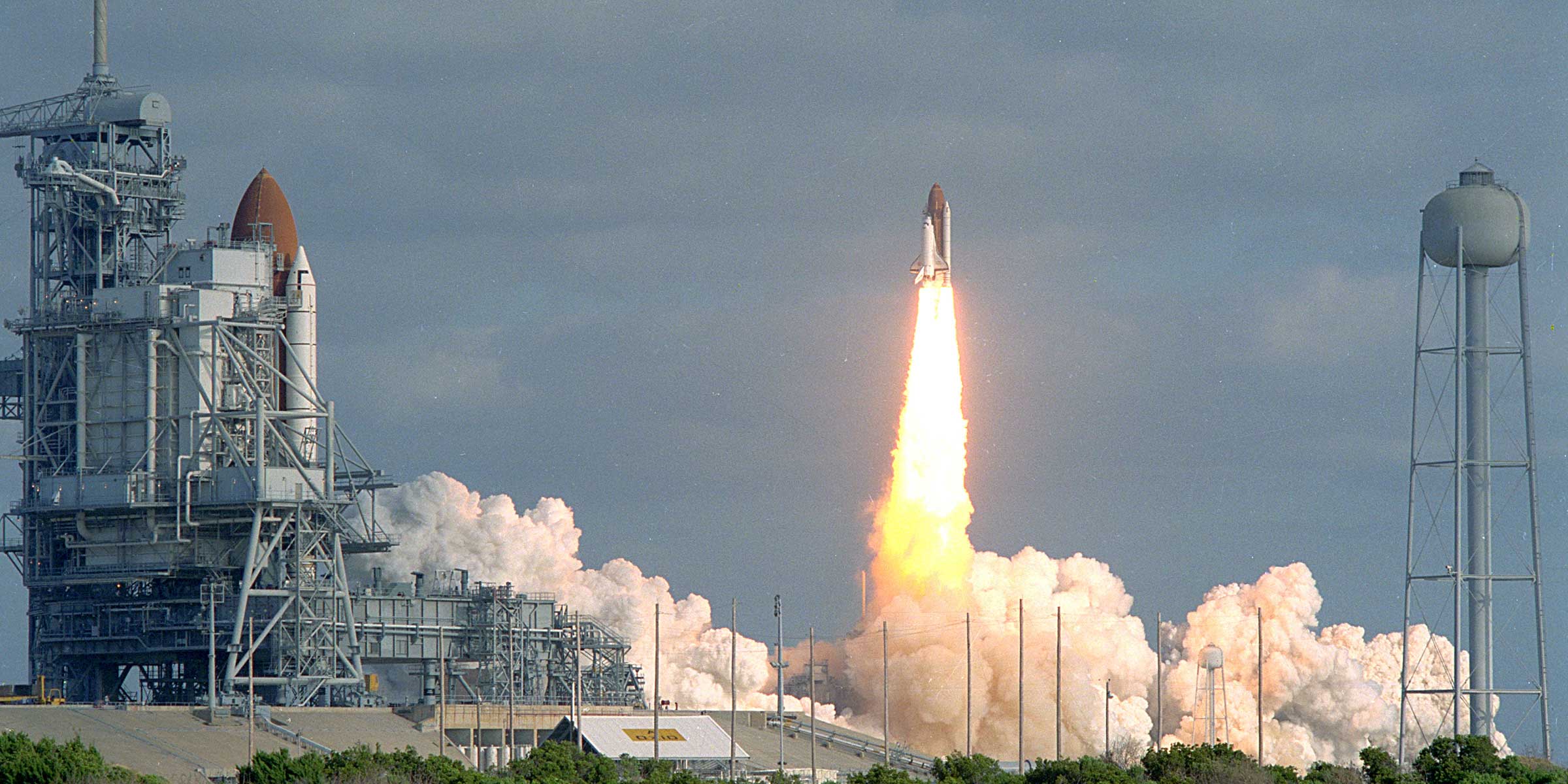 Misia STS 131:
Začiatok stavby:
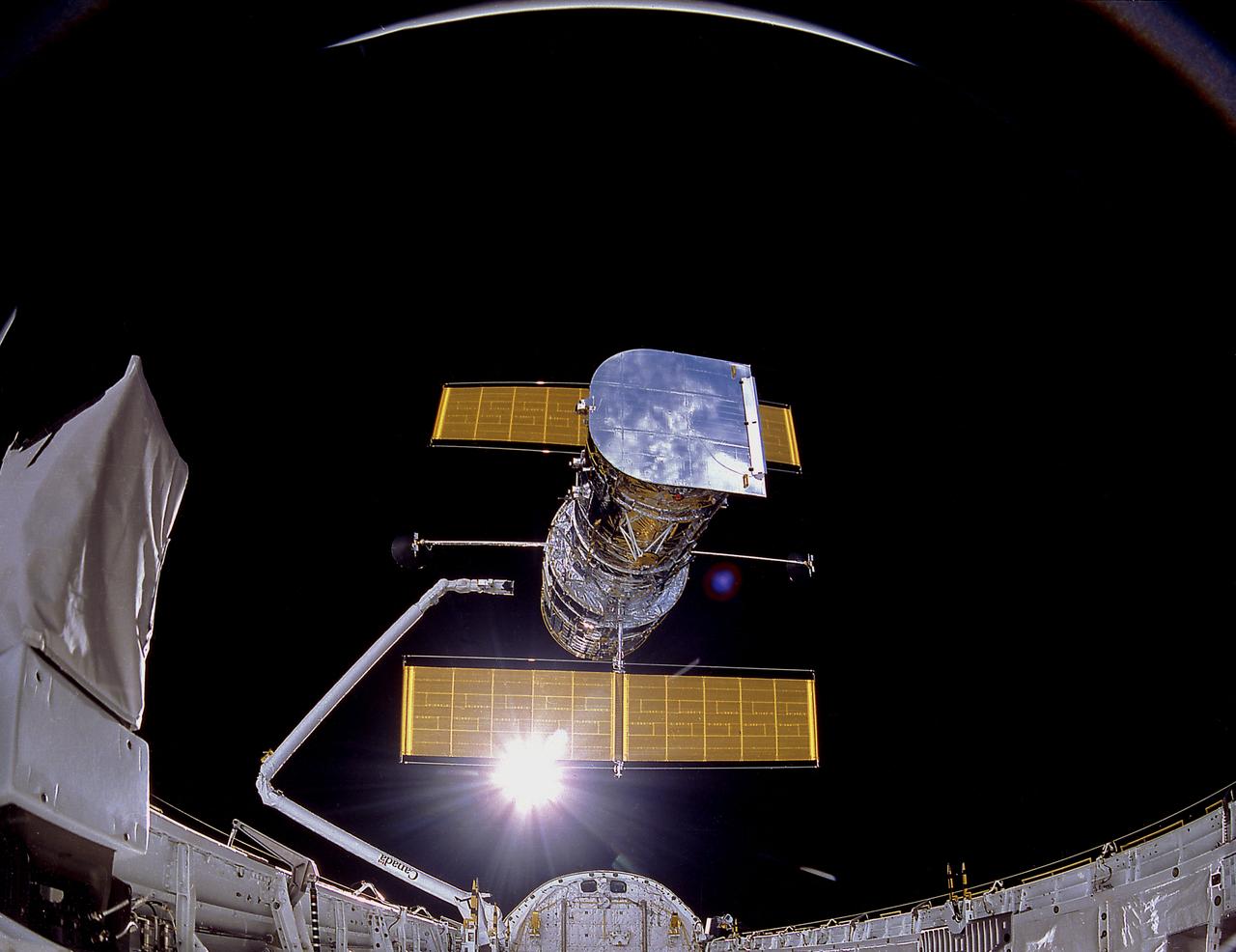 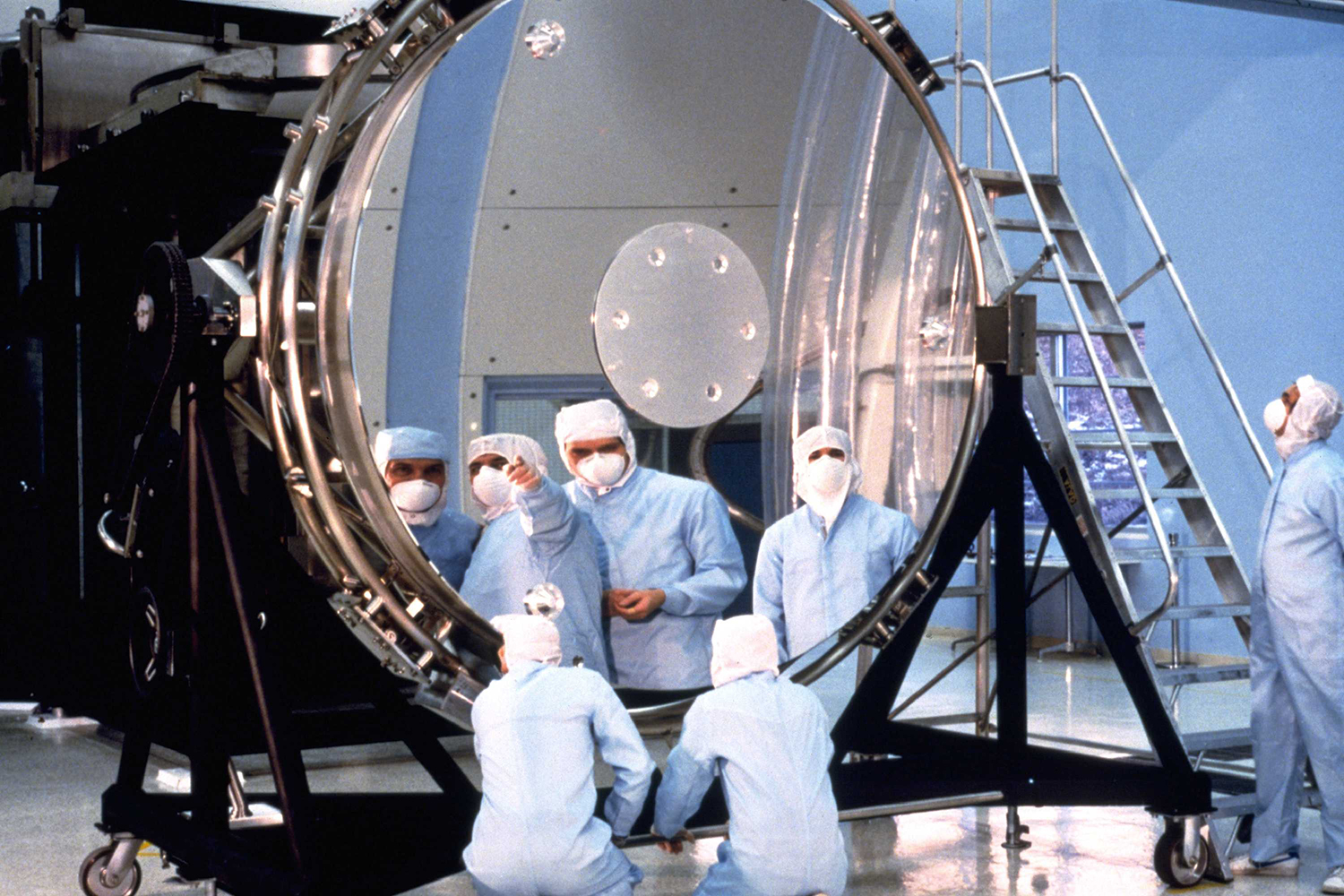 Chyba vesmírneho rozmeru:
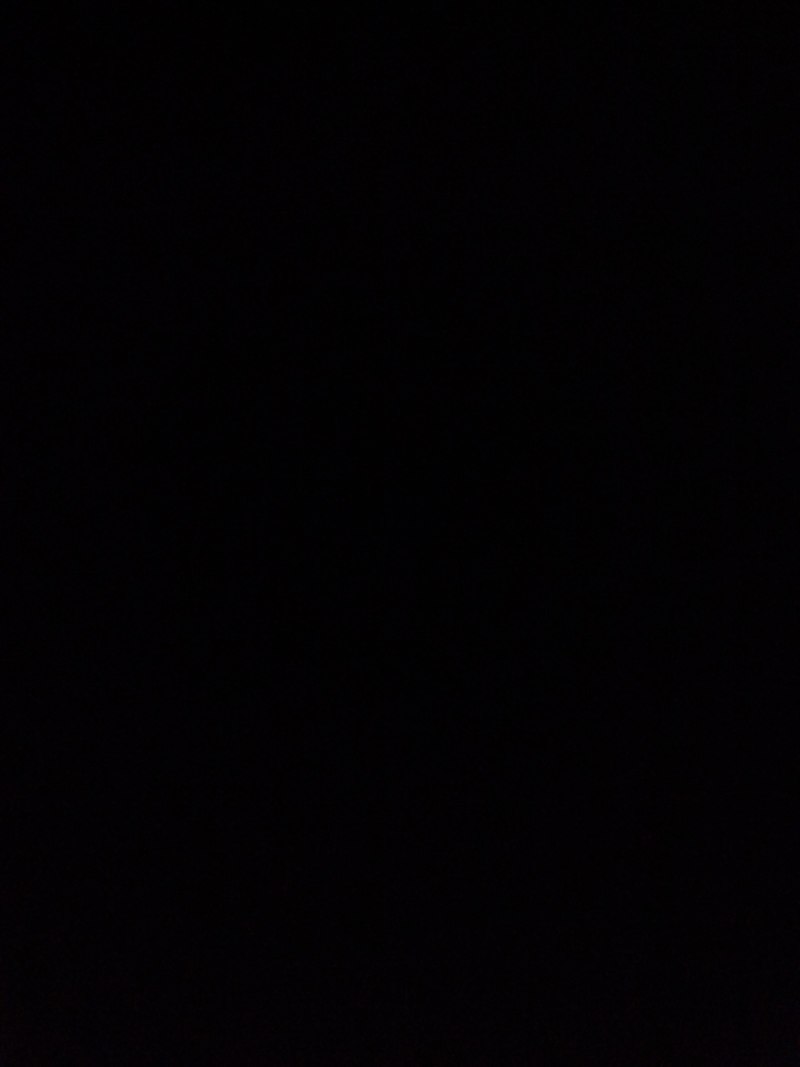 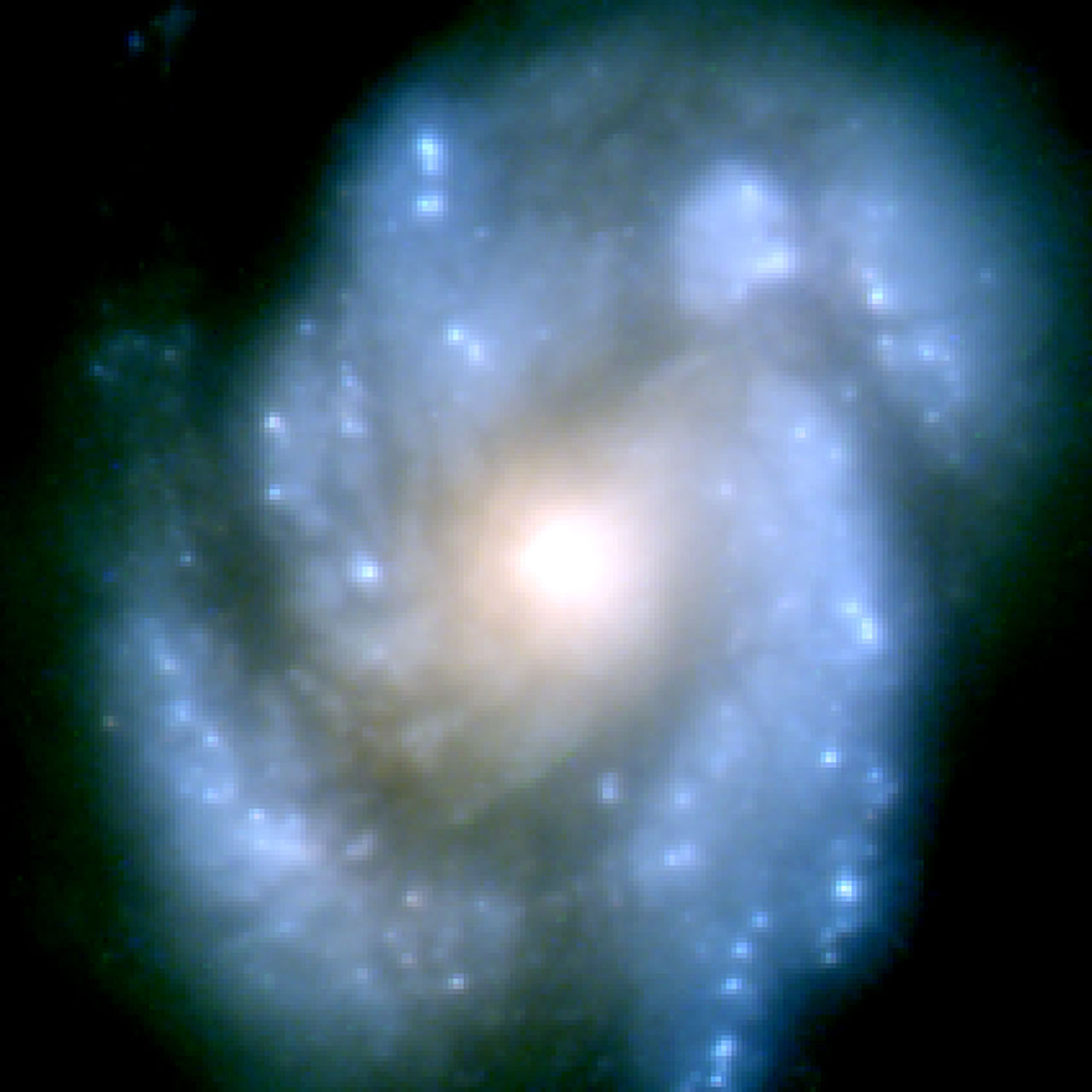 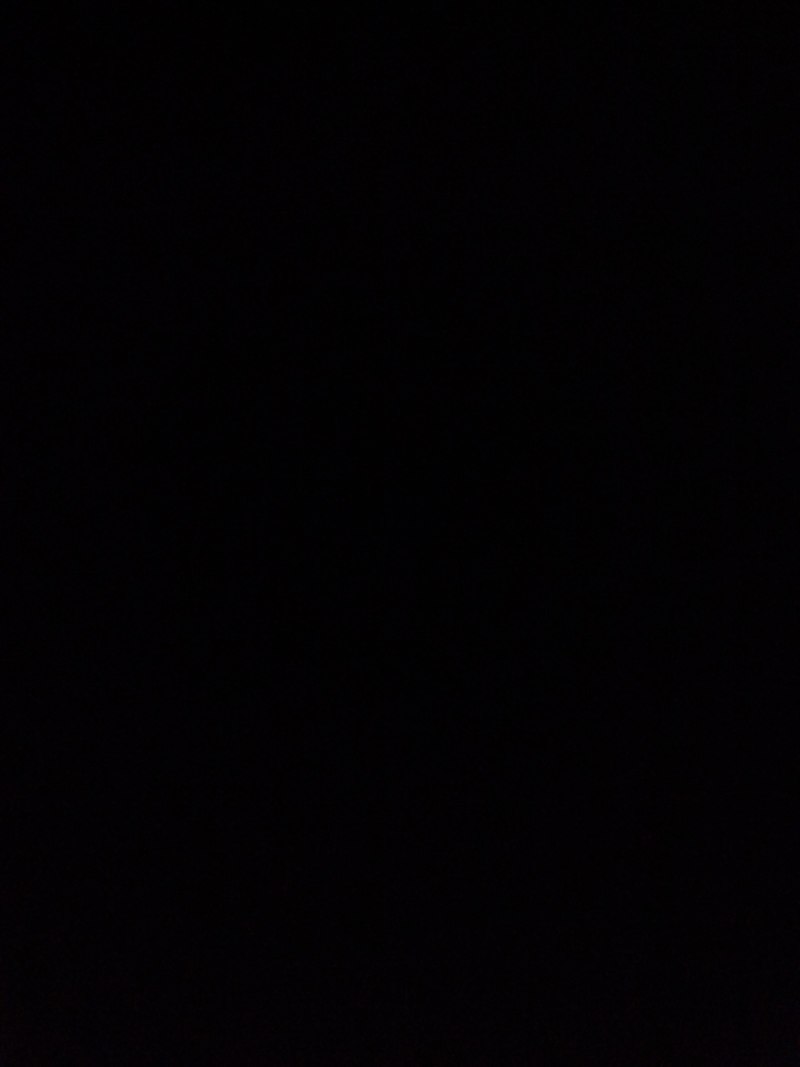 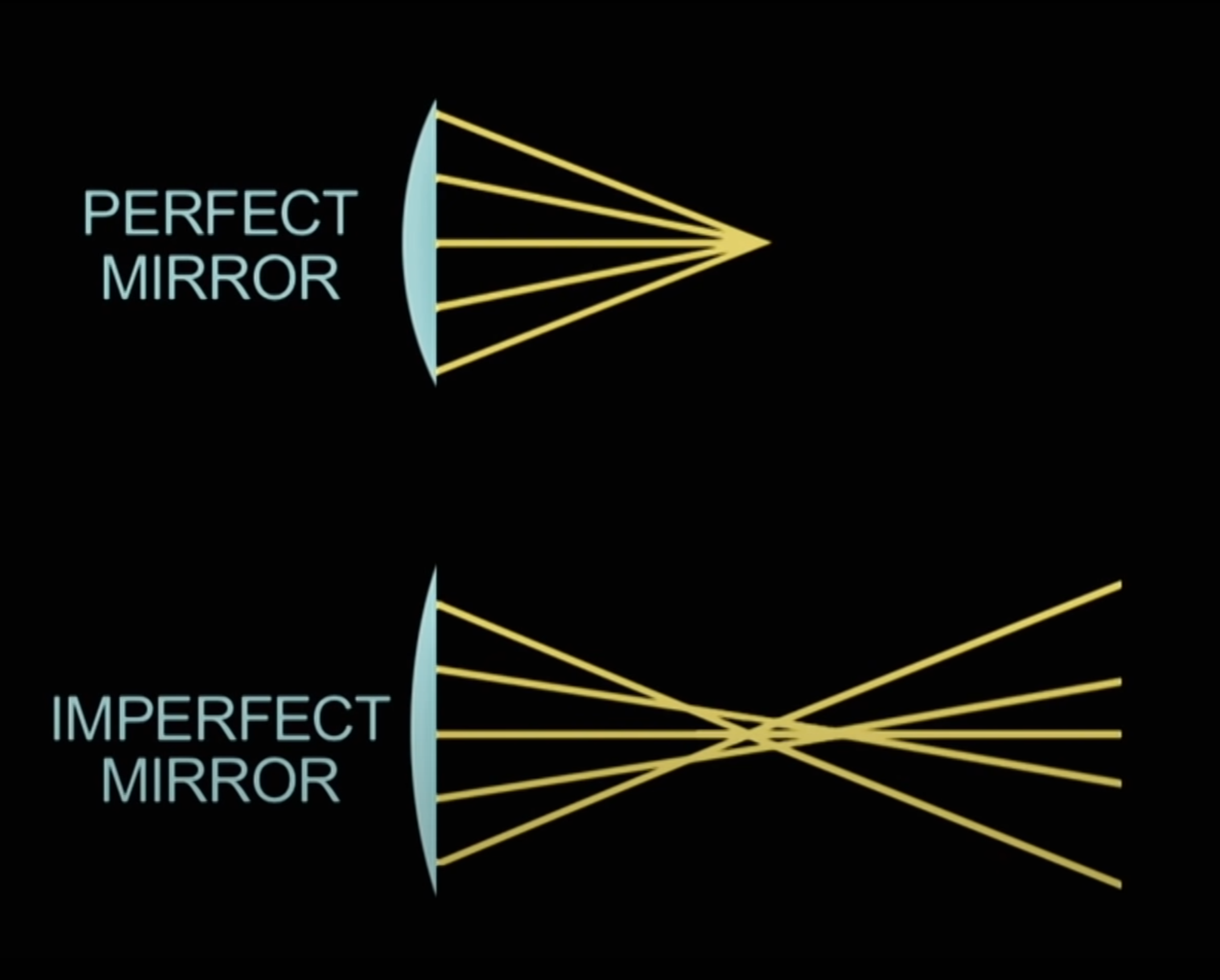 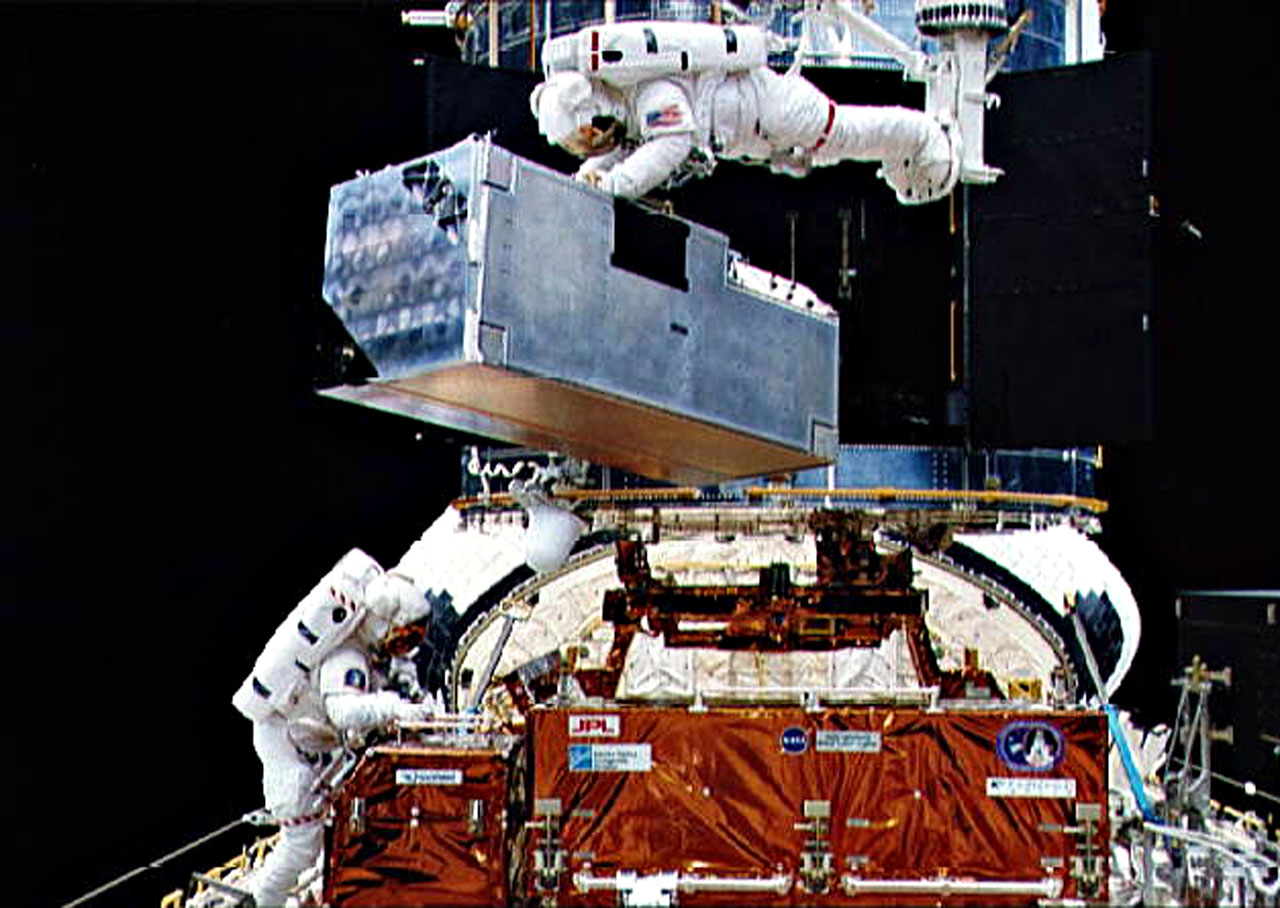 Costar:
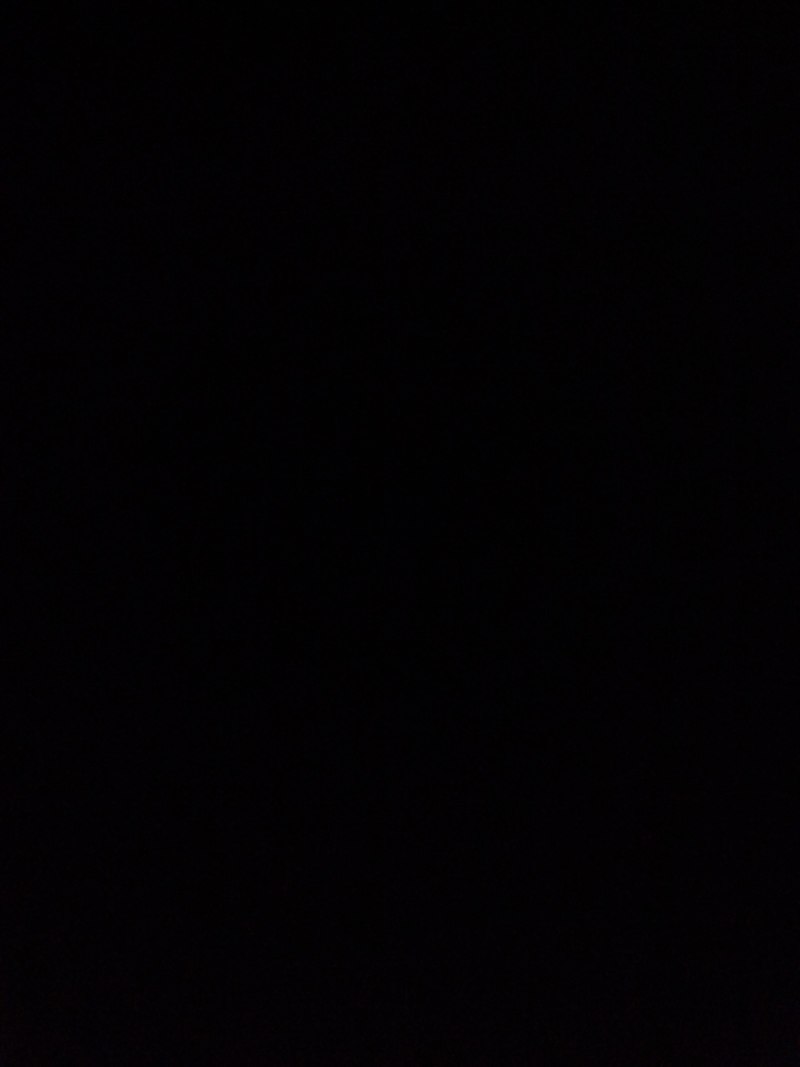 Opravený ďalekohľad:
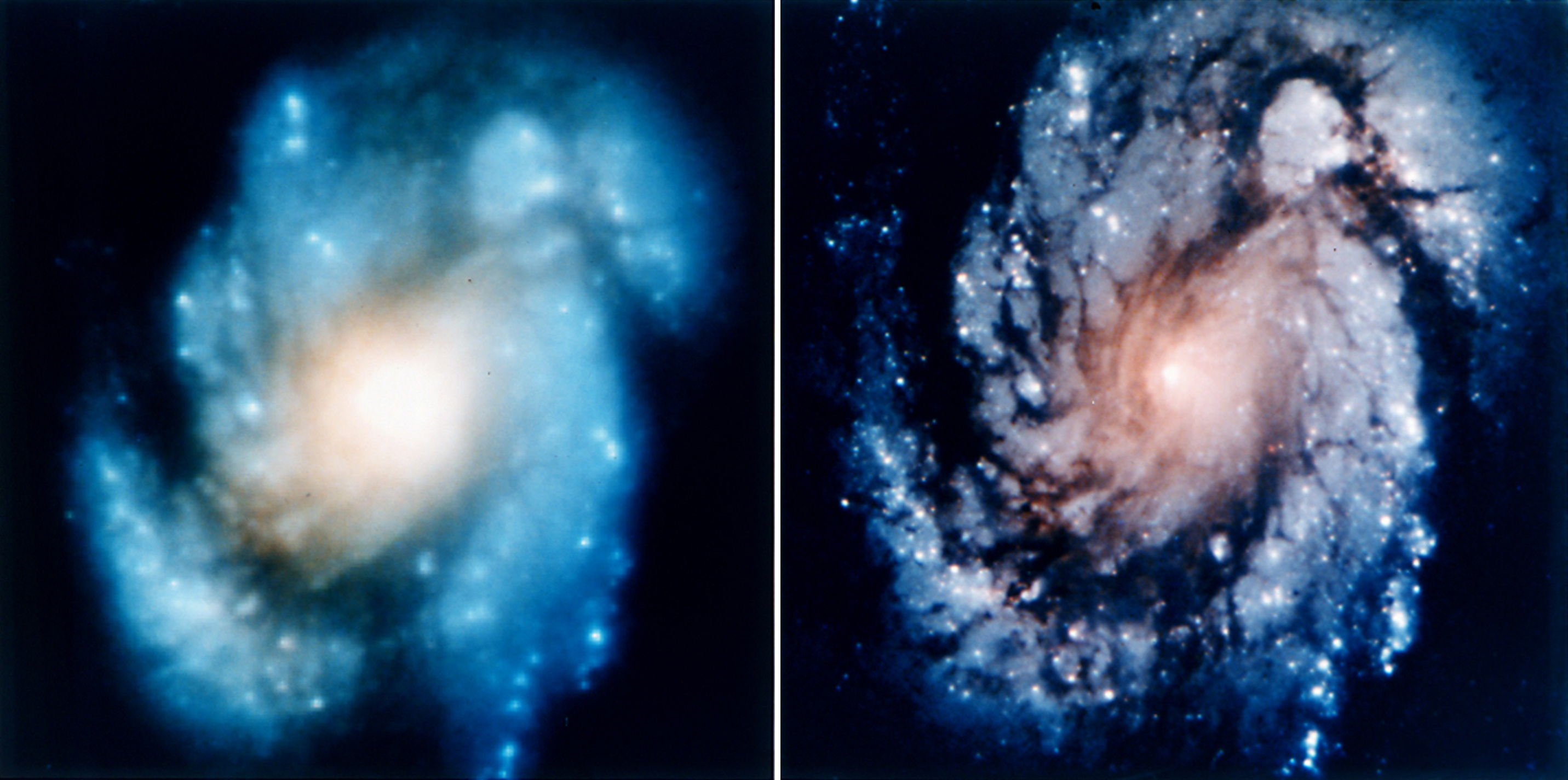 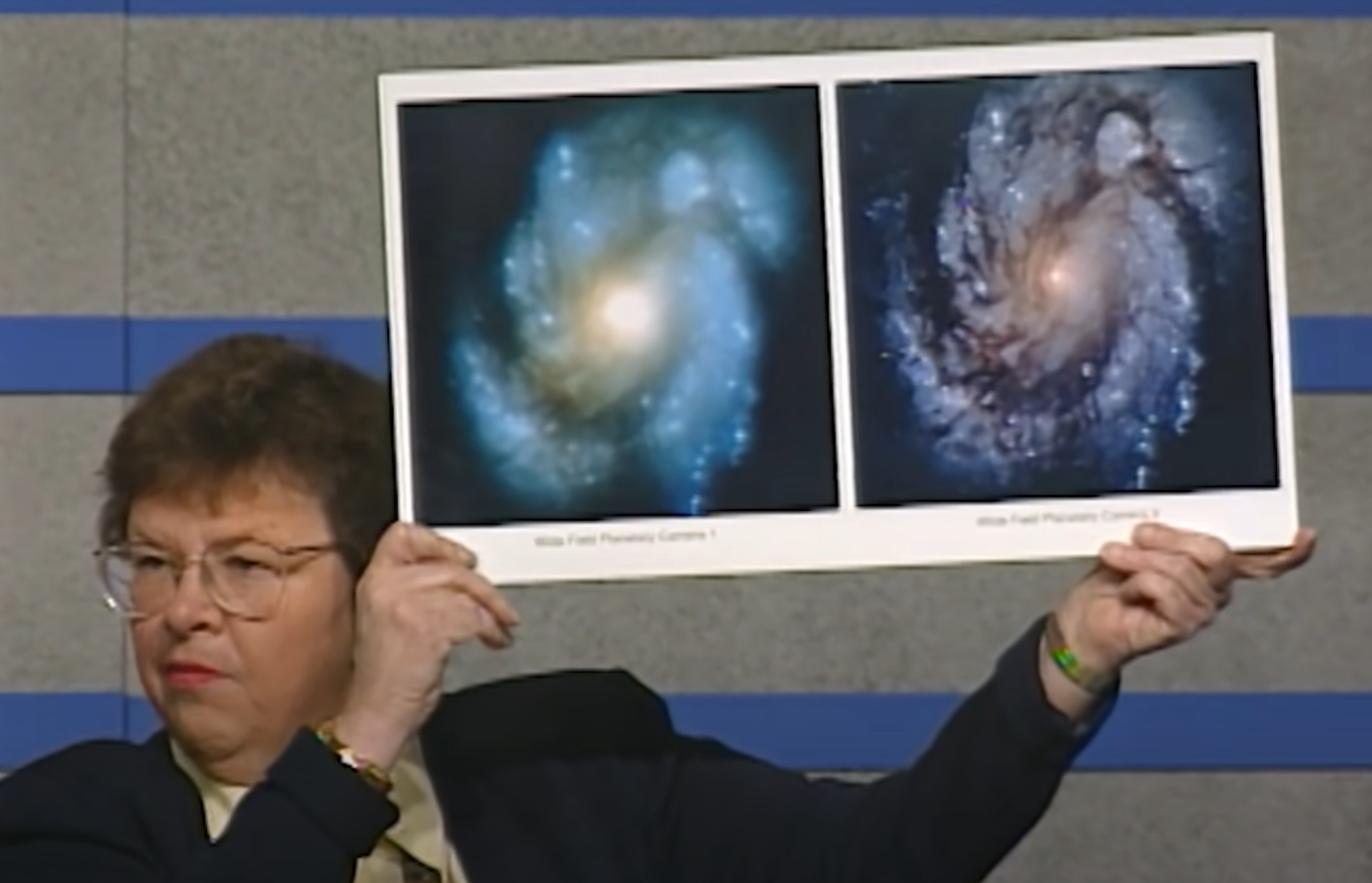 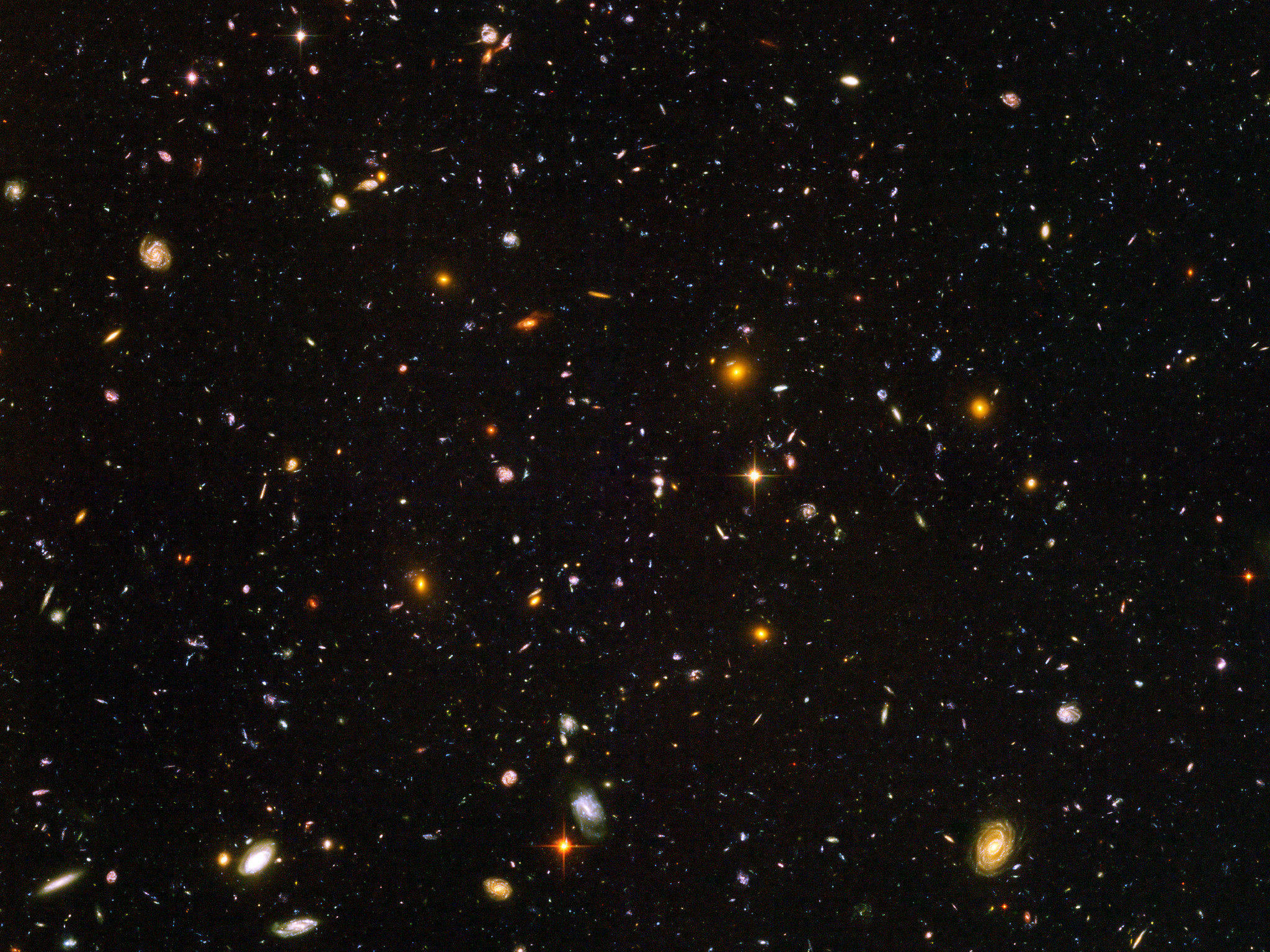 Deep field:
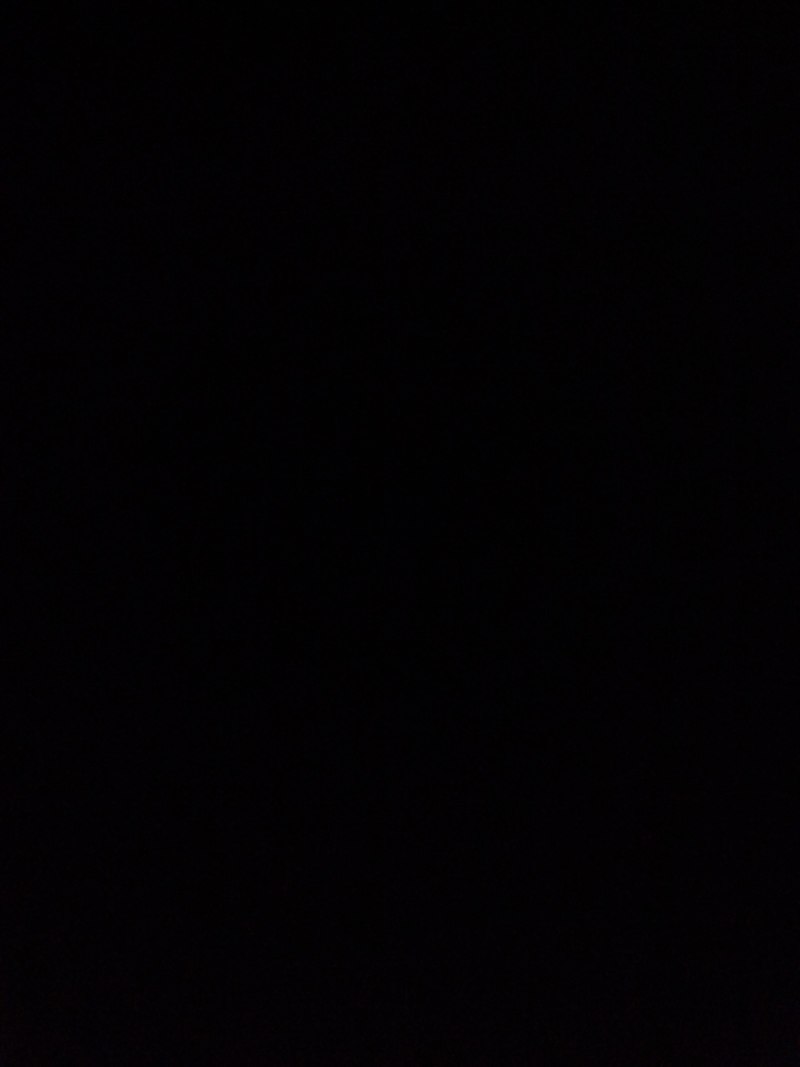 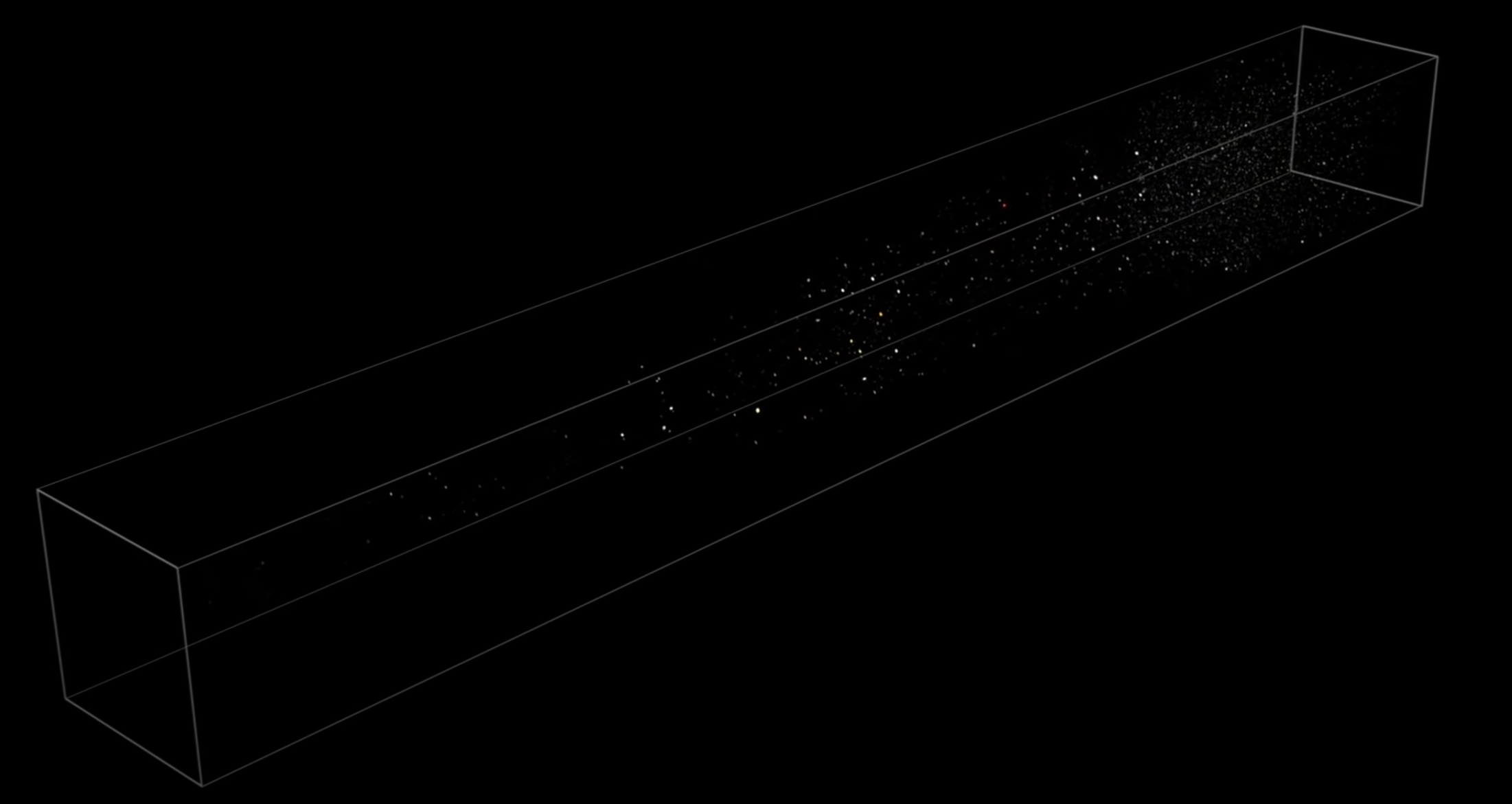 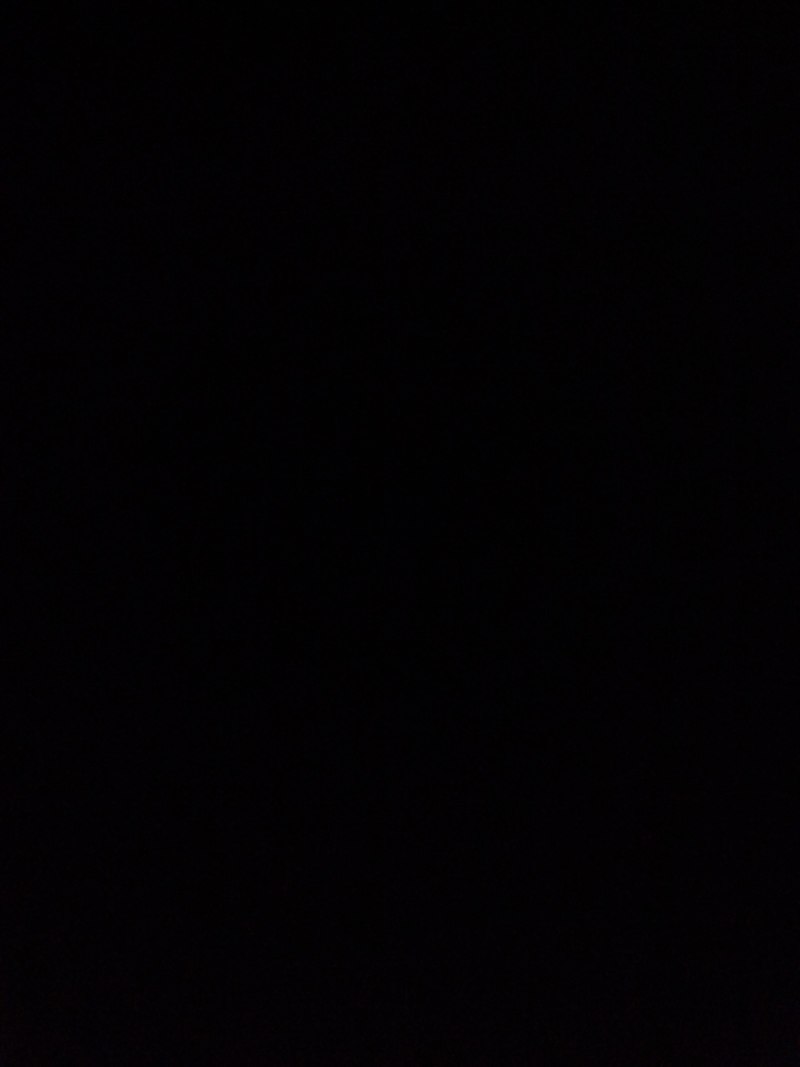 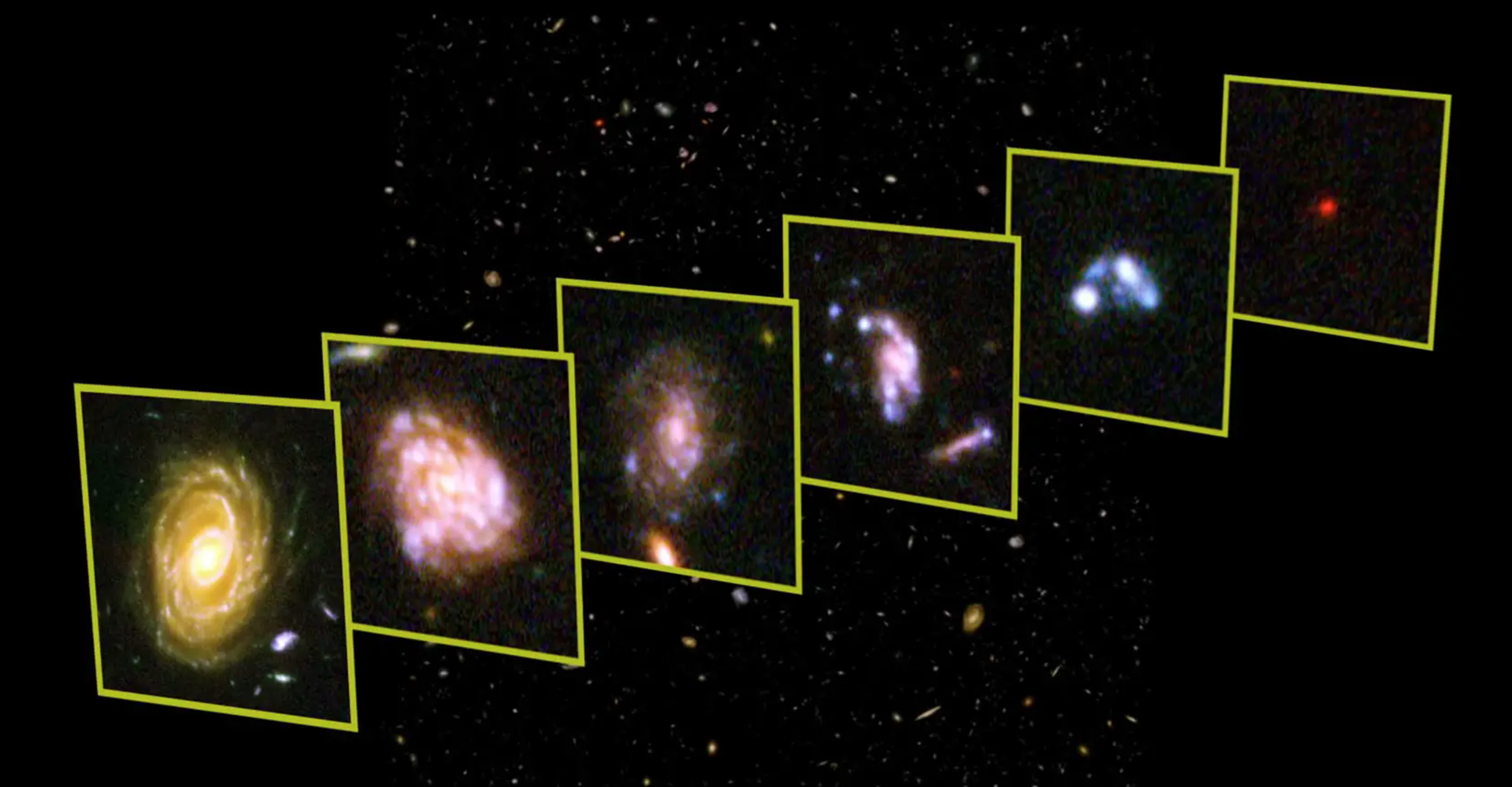 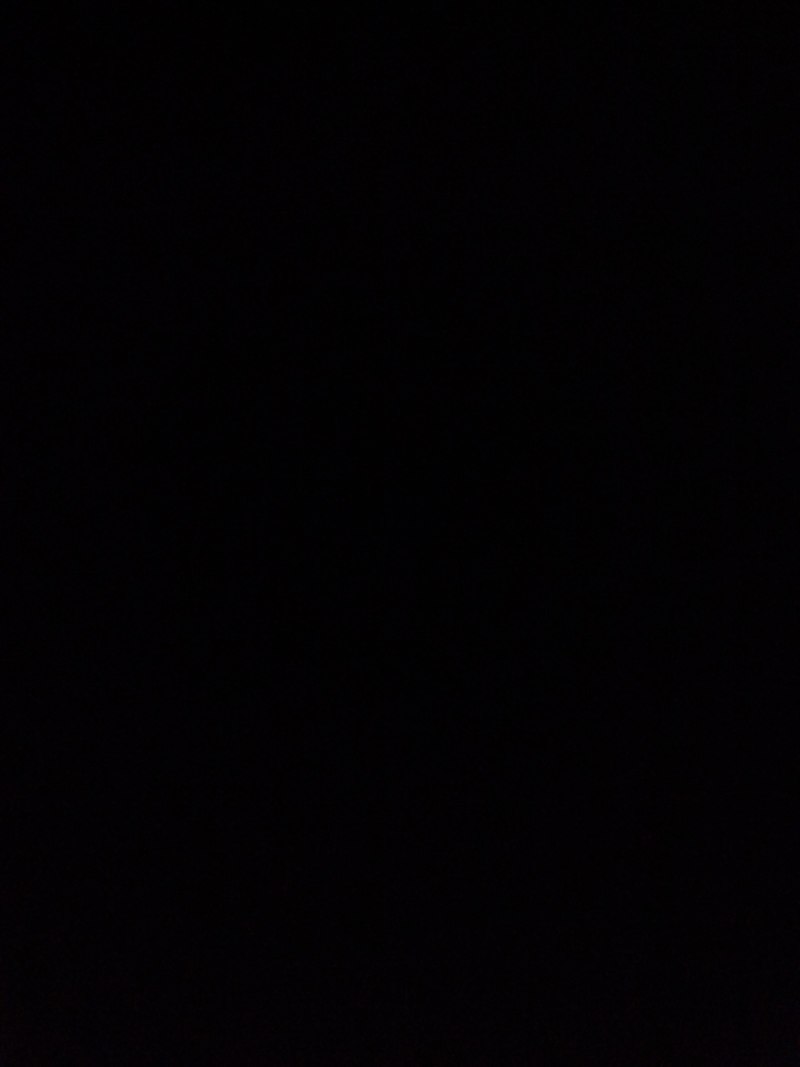 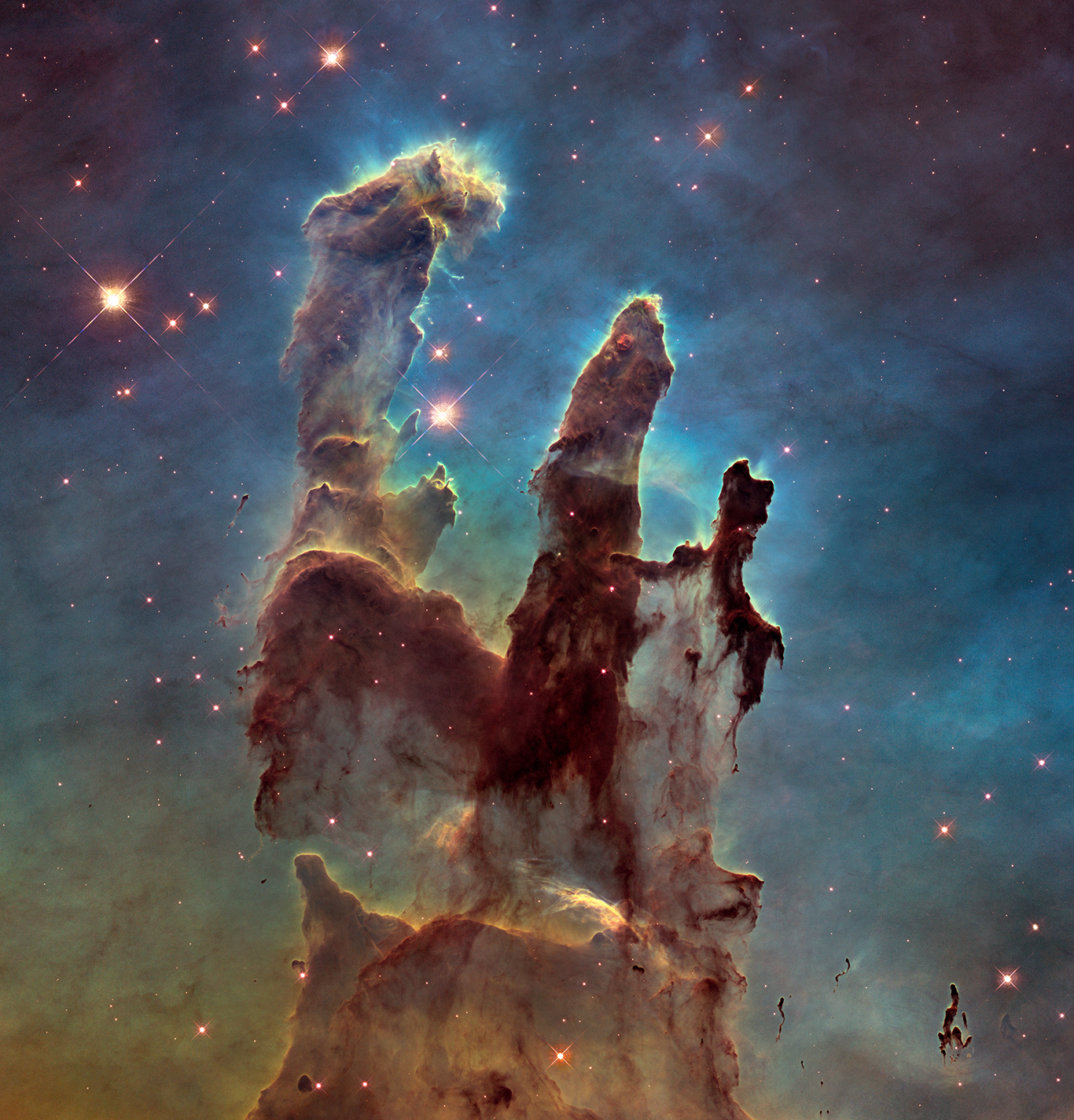 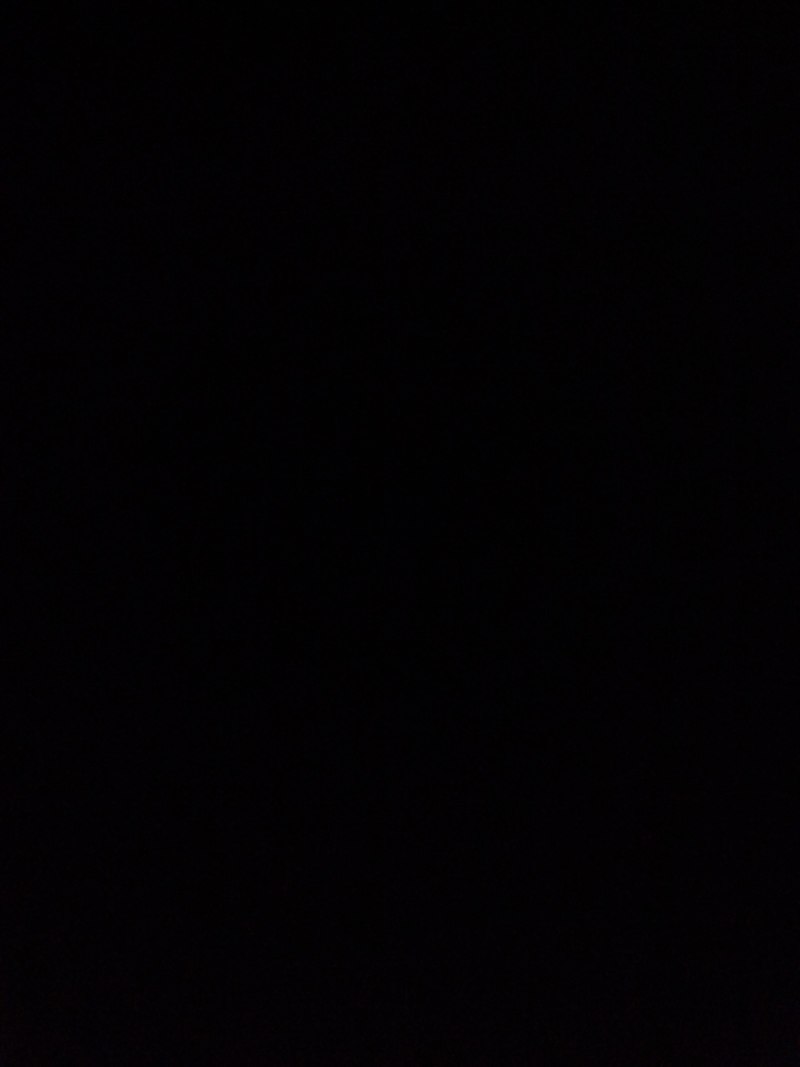 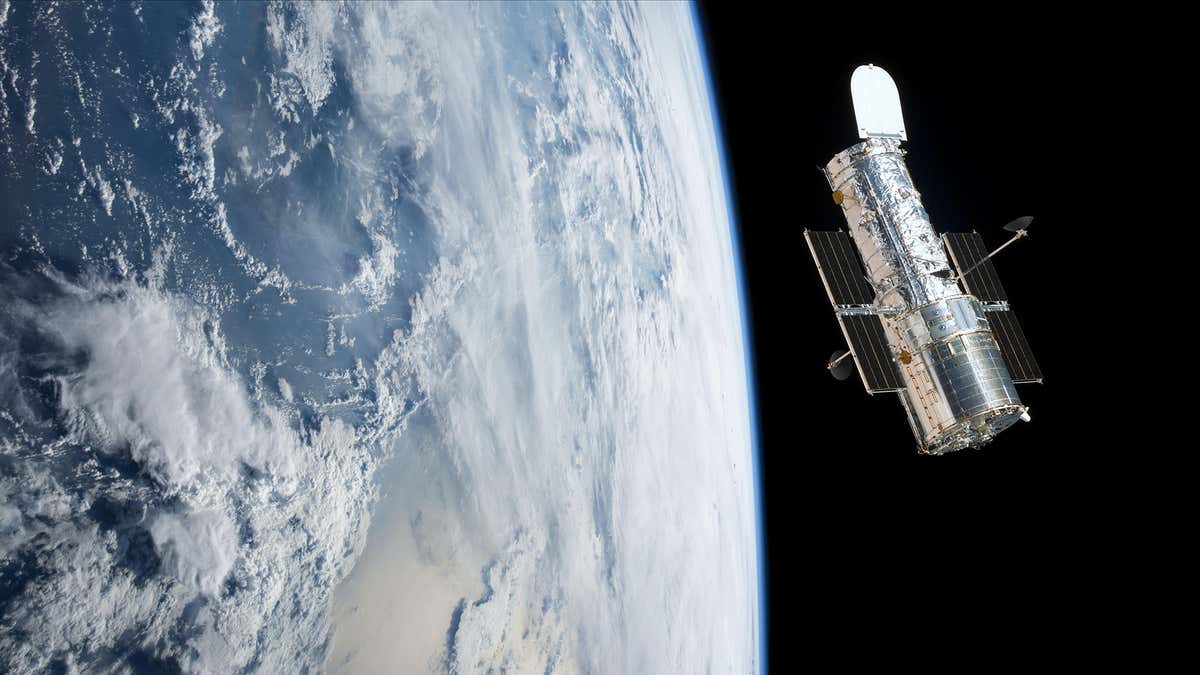 Ďakujem za pozornosť